NEW – VIA Rail Canada Program
VIA Rail discount program available April 1, 2023 
For Engineers, Geoscientists, EITs/Members-in-Training, Regulator staff  
5% discount on rates 
Exclusions: Escape Fare, Prestige Fare, can’t be combined with other promotions
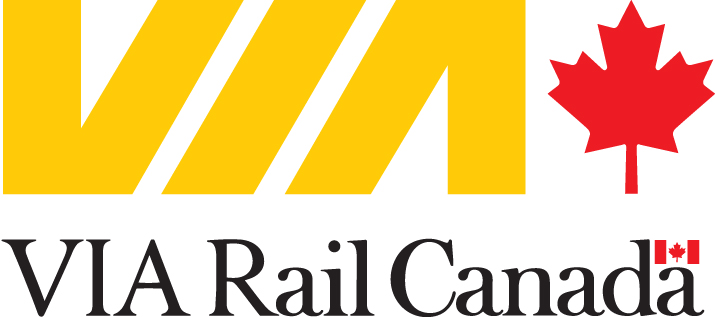 1
[Speaker Notes: Will increase on a yearly basis based on volume. 
Proof of eligibility (i.e. business card, license renewal, name on regulator’s public registry), along with a piece of photo ID will be required.]
Benefits of the Program
Discount can be used for you and up to 3 guests travelling with you 
Seamless travel experience 
Fully accessible
Seat selection at no extra charge
Power outlets at every seat 
Food cart offering sandwiches, boxed meals, and drinks
VIA Préférence – earn points towards free travel and more
2
[Speaker Notes: No long lineups, no security checks, simplified boarding, no baggage check, free baggage. 
You must be present to use the discount (i.e. can’t pass it on to others). Proof of eligibility will be required (i.e. business card).]
Benefits of the Program
VIA1 (Business Class):  
Access to in-station business lounge with complimentary newspaper, magazines, non-alcoholic beverages and Wi-Fi
Priority boarding
Healthy meals sourced with local ingredients
Roomy, ergonomic seating and workspace
Quad seating for meetings, single seating for privacy
3
Savings Through VIA Rail
Often more cost-effective than air travel. Sample fare: 
Ottawa-Toronto: $200 (train) vs. $250 (air)*
Ottawa-Montreal: $108 (train) vs. >$577 (air)*
Reduced incidental spending (i.e. baggage, seat selection)
Business class includes meals 
100% productive time
*same day destination flight and train fare comparison, March 2023
4
[Speaker Notes: Prices are before discount applied.
Searched Ottawa-Montreal flights for April 3. Found a 10h14 min flight with WestJet, with connections (via Pearson). I feel like I could bike there faster lol!]
Productivity comparison
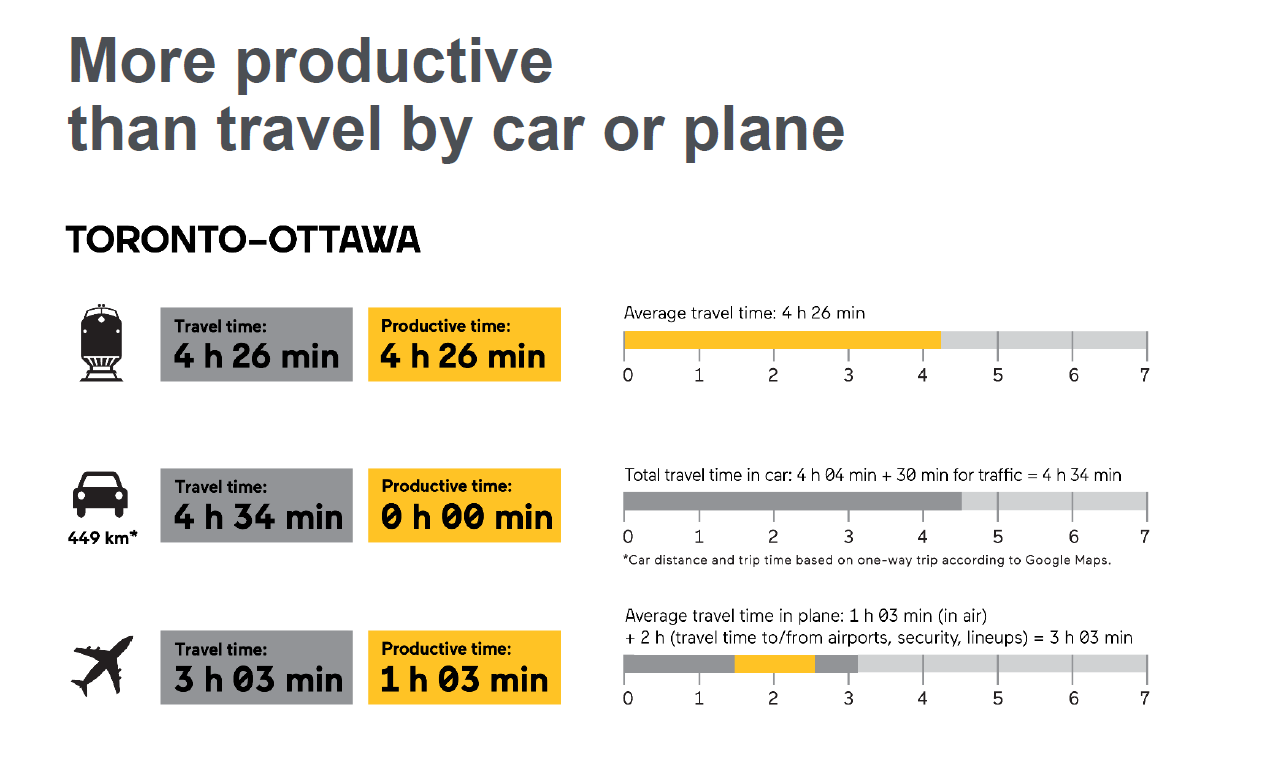 5
[Speaker Notes: GIVEAWAY – Next WuW, a beautiful set of 2 VIA Rail branded wine glasses. Perfect for when you’re planning your upcoming trip. 
Any questions, talk to me.]
Marketing material
2 colour options to choose from (same logo in English and French):





We can provide you with wording for your website and marketing material should you wish to promote this program to your members and staff
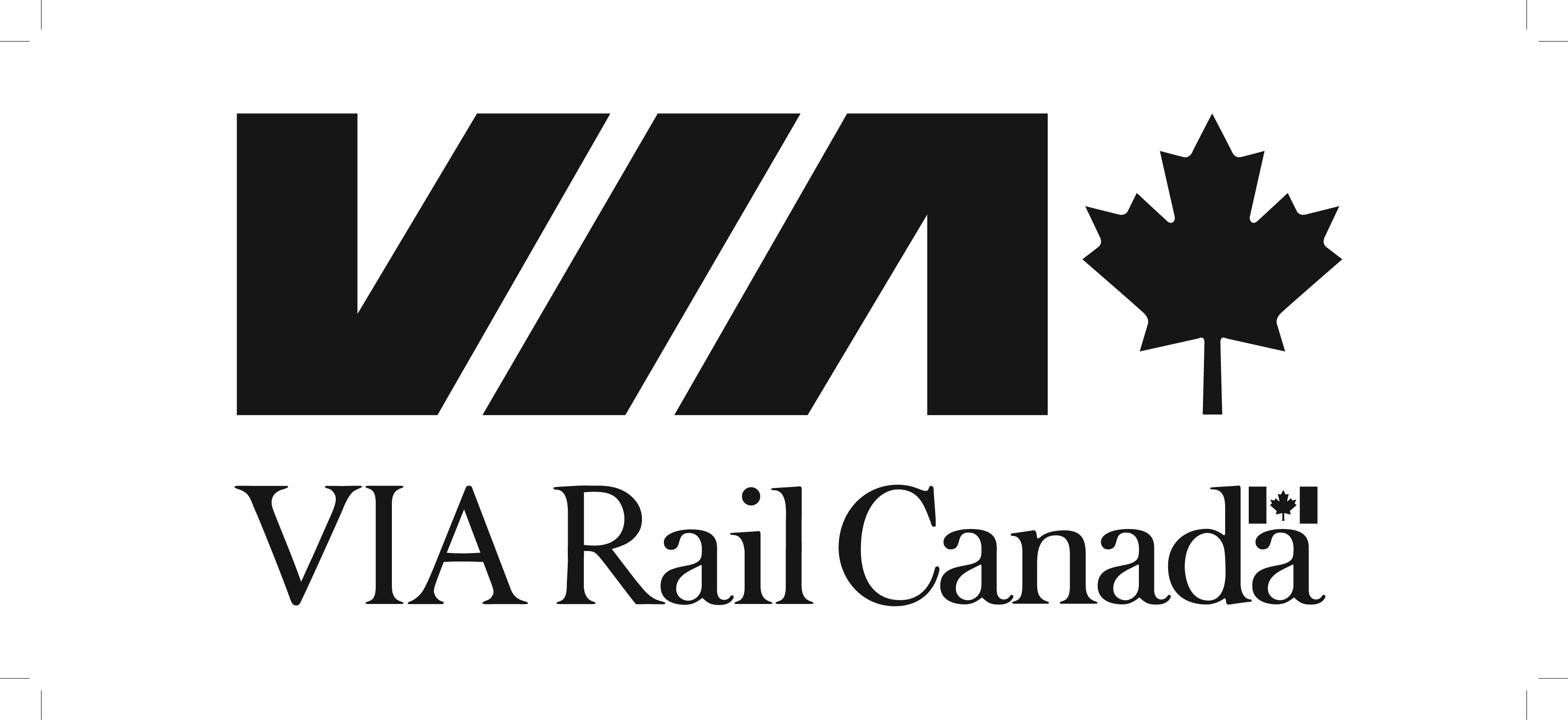 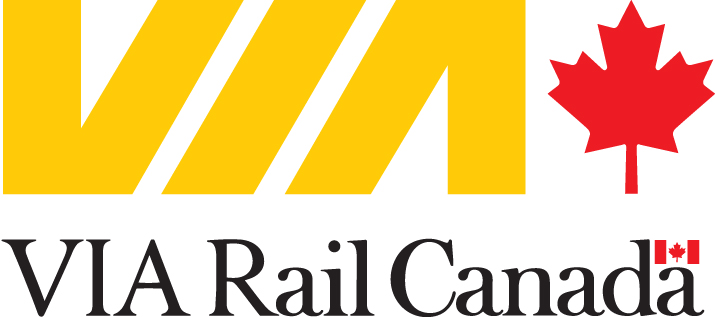 6
[Speaker Notes: No long lineups, no security checks, simplified boarding, no baggage check, free baggage. 
You must be present to use the discount (i.e. can’t pass it on to others). Proof of eligibility will be required (i.e. business card).]
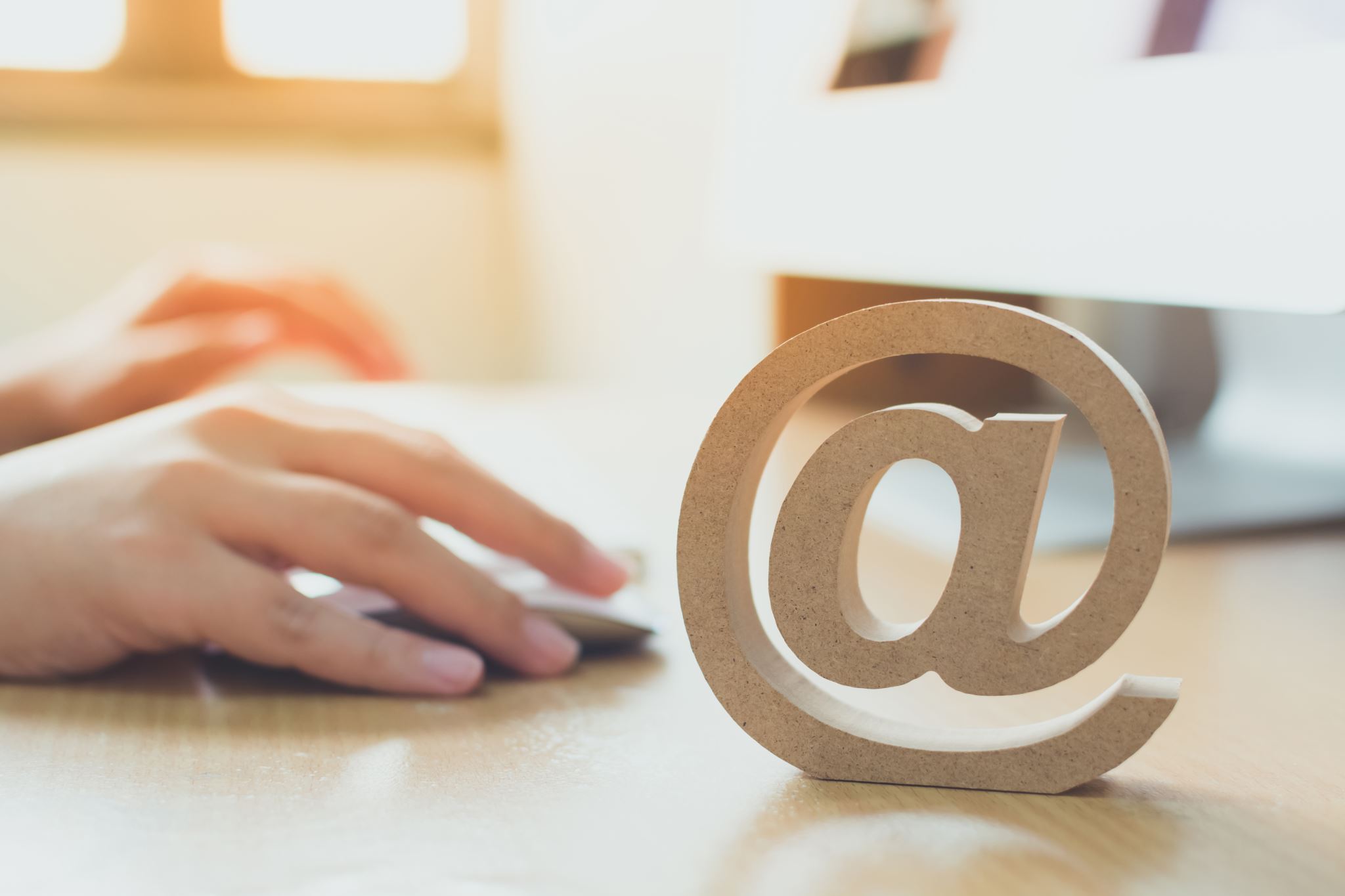 Questions
For questions on this program, please contact: 

Marie-Thérèse Robinson, Associate, Member Services, at:
marie-therese.robinson@engineerscanada.ca or 613.232.2474, ext. 205
7
[Speaker Notes: No long lineups, no security checks, simplified boarding, no baggage check, free baggage. 
You must be present to use the discount (i.e. can’t pass it on to others). Proof of eligibility will be required (i.e. business card).]